التزامات المقاول
يلتزم المقاول نحو رب العمل بالالتزامات الاتية 
الالتزام بانجاز العمل المتفق عليه
طريقة انجاز العمل
العناية اللازمة في انجاز العمل
اذا قدم المقاول مادة العمل 
اذا قدم رب العمل المواد
مسؤولية المقاول عن الاخطاء
عدم التاخير في انجاز العمل
جزاء الاخلال بالعمل
الالتزام بتسليم العمل بعد اجازه 
الالتزام بضمان العمل بعد تسليمه
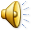 نصوص قانونية
مادة 867 
1 – إذا كان رب العمل هو الذي قدم المادة، فعلى المقاول أن يحرص عليها ويراعي أصول الفن في استعماله، وان يؤدي حساباً لرب العمل عما استعملها فيه ويرد ما بقي منها، فإذا صار شيء من هذه المادة غير صالح للاستعمال بسبب اهماله او قلة كفايته الفنية التزم برد قيمته لرب العمل. 
2 – وعليه ان يتدارك ما يحتاج اليه في انجاز العمل من ادوات ومهمات اضافية، ويكون ذلك على نفقته، ما لم يقض الاتفاق او عرف الحرفة بغير ذلك.
مادة 868 
اذا تأخر المقاول في الابتداء بالعمل او تأخر عن انجازه تأخراً لا يرجى معه مطلقاً ان يتمكن من القيام به كما ينبغي في المدة المتفق عليها، جاز لرب العمل فسخ العقد دون انتظار لحلول اجل التسليم. 
مادة 869 
1 – اذا ظهر لرب العمل اثناء سير العمل ان المقاول يقوم به على وجه معيب او مناف للعقد، فله ان ينذره بان يعدل الى الطريقة الصحيحة خلال اجل مناسب يحدده له، فإذا انقضى الاجل دون ان يرجع المقاول الى الطريقة الصحيحة جاز لرب العمل ان يطلب اما فسخ العقد واما ان يعهد بالعمل الى مقاول آخر على نفقة المقاول الاول متى كانت طبيعة العمل تسمح بذلك، ويجوز فسخ العقد في الحال اذا كان اصلاح ما في طريقة التنفيذ من عيب مستحيلاً. 
2 – على ان العيب في طريقة التنفيذ اذا لم يكن من شأنه ان يقلل الى حد كبير من قيمة العمل او صلاحيته للاستعمال المقصود منه فلا يجوز فسخ العقد.